городской округ Мытищи
Московская область
МБОУ «МАРФИНСКАЯ  СОШ» ДОШКОЛЬНОЕ ОТДЕЛЕНИЕ «КОЛОСОК», 
3 КОРПУС


ПРОЕКТ PRE-SCHOOL
СТАНДАРТ ДЕТСКОГО САДА
в образовательном комплексе
ПРОЕКТ PRE-SCHOOLСТАНДАРТ ДЕТСКОГО САДАВ ОБРАЗОВАТЕЛЬНОМ КОМПЛЕКСЕ
Опыт работы МБОУ 
«Марфинская  СОШ»
 дошкольного отделения «Колосок»,
3 корпус

Сотрудничество с родителями

Преемственность со школой

Рабочая группа

Приложение
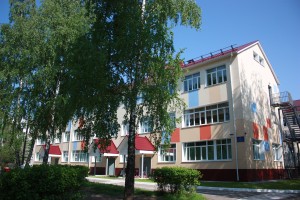 ПРОЕКТ PRE-SCHOOLСТАНДАРТ ДЕТСКОГО САДАВ ОБРАЗОВАТЕЛЬНОМ КОМПЛЕКСЕ
Профессиональный рост педагогов:
Профессиональная аттестация

Повышение квалификации

Освоение образовательной программы

Самообразование
В дошкольном отделении ставка на МАТЕМАТИКУ,
РАЗВИТИЕ РЕЧИ И ЭКОЛОГИЧЕСКОЕ ВОСПИТАНИЕ!
ПРОЕКТ PRE-SCHOOLСТАНДАРТ ДЕТСКОГО САДАВ ОБРАЗОВАТЕЛЬНОМ КОМПЛЕКСЕ
МАТЕМАТИКА: 
«Математика – гимнастика ума.
Логично мыслить учит нас она.
Из всех наук важнейшая,
Мудрая, точнейшая»

Изучение геометрических фигур с помощью игрового набора «Дары Фребеля»
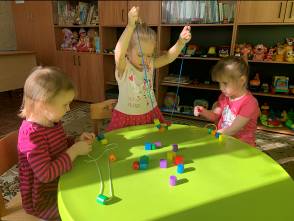 ПРОЕКТ PRE-SCHOOLСТАНДАРТ ДЕТСКОГО САДАВ ОБРАЗОВАТЕЛЬНОМ КОМПЛЕКСЕ
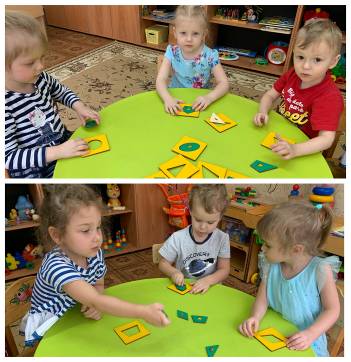 МАТЕМАТИКА ВО ВСЕМ:
 Игровой набор «Дары Фребеля»
 «Развивающие игры Никитина»
ПРОЕКТ PRE-SCHOOLСТАНДАРТ ДЕТСКОГО САДАВ ОБРАЗОВАТЕЛЬНОМ КОМПЛЕКСЕ
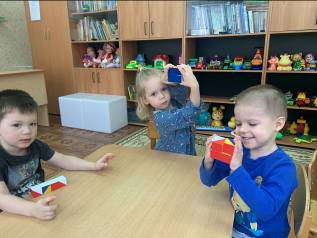 РАЗВИТИЕ РЕЧИ: 
Развитие навыков счета, представлений о величине, внимания, речи и мелкой моторики с использованием игр Никитина
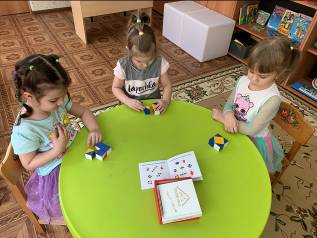 ПРОЕКТ PRE-SCHOOLСТАНДАРТ ДЕТСКОГО САДАВ ОБРАЗОВАТЕЛЬНОМ КОМПЛЕКСЕ
ЭКОЛОГИЯ:
«Коль суждено дышать 
Нам воздухом одним, 
Давайте мы все
Навек объединимся.
Давайте наши души
Вместе сохраним,
Тогда мы на Земле
И сами сохранимся!»
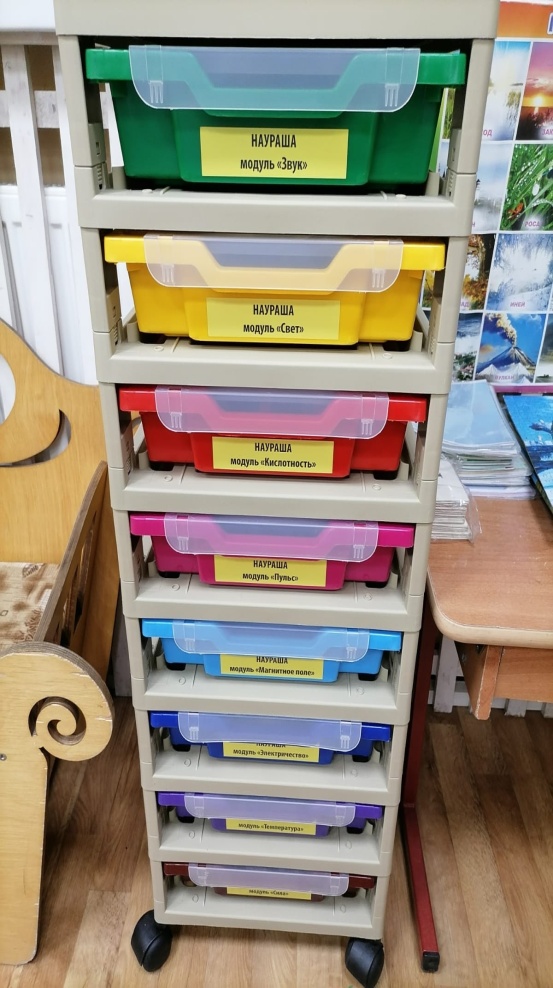 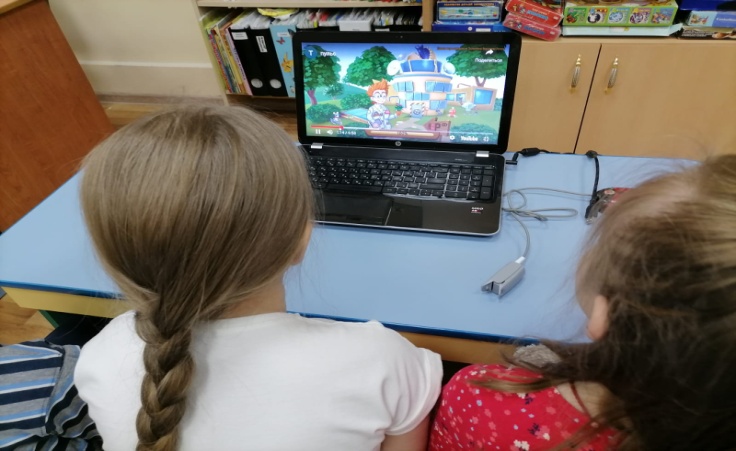 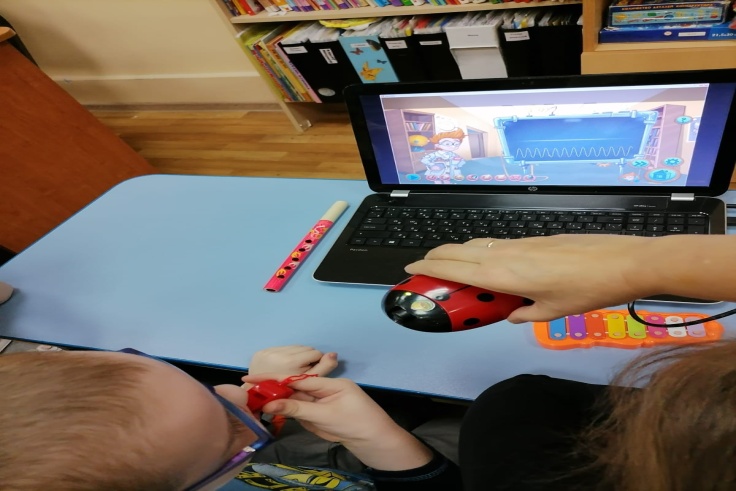 Повышение интереса к исследовательской деятельности с использованием детской цифровой лаборатории «Наураша»
ПРОЕКТ PRE-SCHOOLСТАНДАРТ ДЕТСКОГО САДАВ ОБРАЗОВАТЕЛЬНОМ КОМПЛЕКСЕ
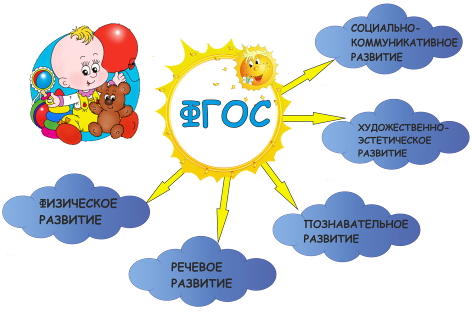 РЕБЕНОК:
 5 образовательных областей:
«Социально-коммуникативное развитие»
«Познавательное развитие»
«Речевое развитие»
«Художественно-эстетическое развитие»
«Физическое развитие»
ПРОЕКТ PRE-SCHOOLСТАНДАРТ ДЕТСКОГО САДАВ ОБРАЗОВАТЕЛЬНОМ КОМПЛЕКСЕ
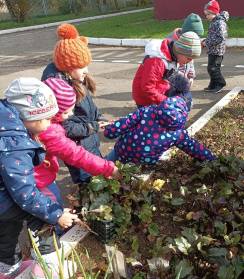 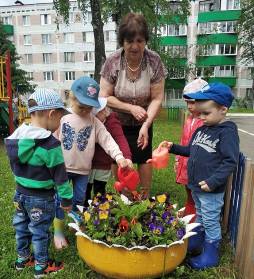 Социально-коммуникативное развитие – это процесс усвоения и дальнейшего развития дошкольником социально-культурного опыта, необходимого для его включения в систему общественных отношений
ПРОЕКТ PRE-SCHOOLСТАНДАРТ ДЕТСКОГО САДАВ ОБРАЗОВАТЕЛЬНОМ КОМПЛЕКСЕ
СТАНДАРТ: ИНФРАСТРУКТУРА
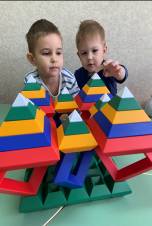 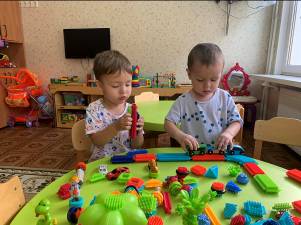 Познавательное развитие предполагает развитие любознательности и мотивации, формирование познавательных действий, становление сознания, развитие воображения и творческой активности, формирование первичных представлений о себе, других людях, объектах окружающего мира, их свойствах и отношениях
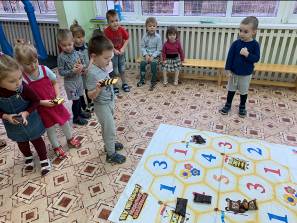 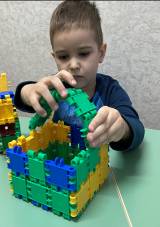 ПРОЕКТ PRE-SCHOOLСТАНДАРТ ДЕТСКОГО САДАВ ОБРАЗОВАТЕЛЬНОМ КОМПЛЕКСЕ
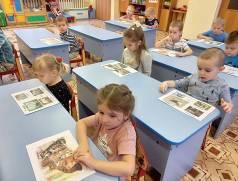 Речевое развитие направлено на совершенствование всех сторон речи, развитие звуковой и интонационной культуры речи, фонематического слуха, формирование предпосылок обучения грамоте, овладение речи как средством общения, развитие речевого творчества, знакомство с книжной культурой и детской литературой
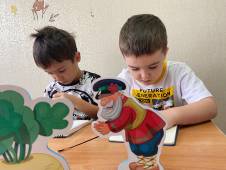 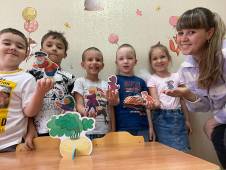 ПРОЕКТ PRE-SCHOOLСТАНДАРТ ДЕТСКОГО САДАВ ОБРАЗОВАТЕЛЬНОМ КОМПЛЕКСЕ
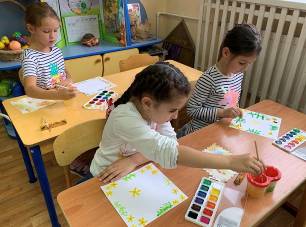 Художественно-эстетическое развитие предполагает формирование способности воспринимать красоту окружающего мира и развитие способности проявлять творческую активность
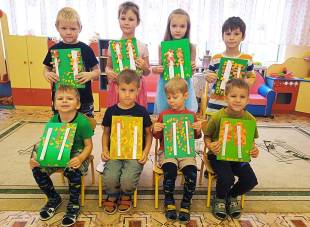 ПРОЕКТ PRE-SCHOOLСТАНДАРТ ДЕТСКОГО САДАВ ОБРАЗОВАТЕЛЬНОМ КОМПЛЕКСЕ
Физическое развитие включает: приобретение опыта в двигательной деятельности детей, формирование начальных представлений о некоторых видах спорта, овладение подвижными играми с правилами, становление ценностей здорового образа жизни
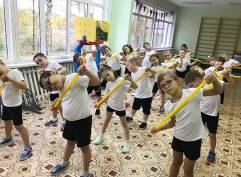 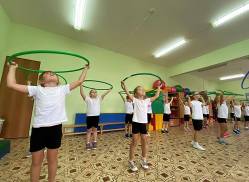 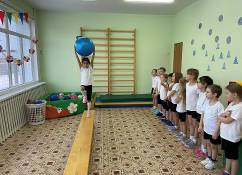 ПРОЕКТ PRE-SCHOOLСТАНДАРТ ДЕТСКОГО САДАВ ОБРАЗОВАТЕЛЬНОМ КОМПЛЕКСЕ
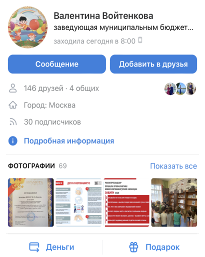 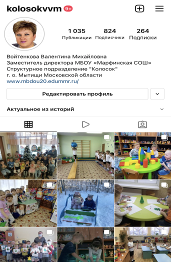 Сотрудничество с родителями:
- работа с социальными приложениями (instagram, вконтакте, официальный сайт)
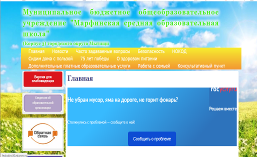 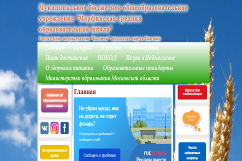 Наша страница в инстаргам
Сайт МБОУ «Марфинская СОШ» 3 корпус
ПРОЕКТ PRE-SCHOOLСТАНДАРТ ДЕТСКОГО САДАВ ОБРАЗОВАТЕЛЬНОМ КОМПЛЕКСЕ
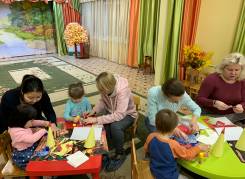 Сотрудничество с родителями:
 мастер-классы с родителями
 спортивные соревнования
 праздничные мероприятия
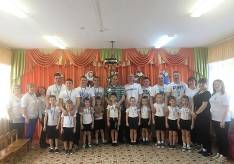 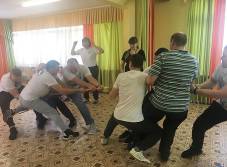 ПРОЕКТ PRE-SCHOOLСТАНДАРТ ДЕТСКОГО САДАВ ОБРАЗОВАТЕЛЬНОМ КОМПЛЕКСЕ
Преемственность
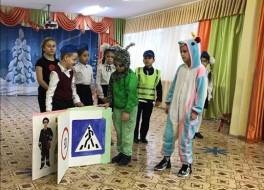 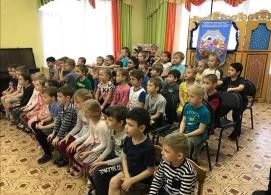 Помощники ЮИД
II этап XIII Спартакиады дошкольников г.о Мытищи
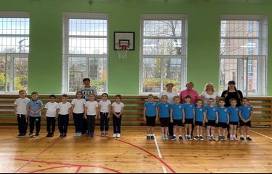 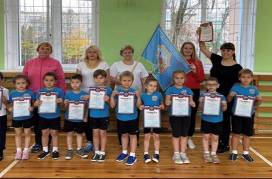 ПРОЕКТ PRE-SCHOOLСТАНДАРТ ДЕТСКОГО САДАВ ОБРАЗОВАТЕЛЬНОМ КОМПЛЕКСЕ
РАБОЧАЯ ГРУППА
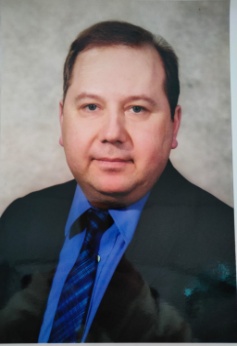 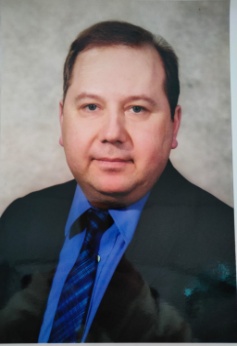 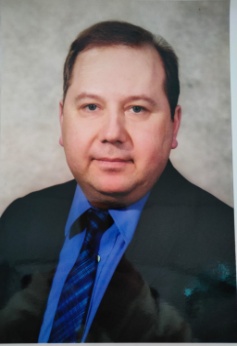 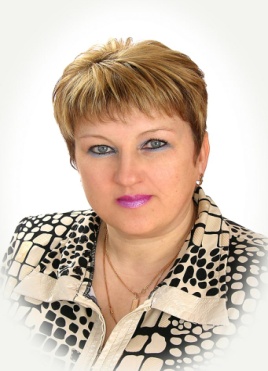 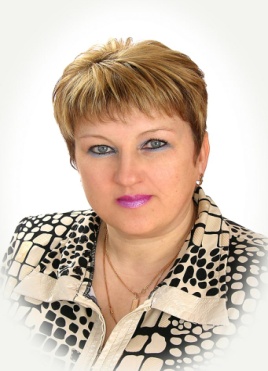 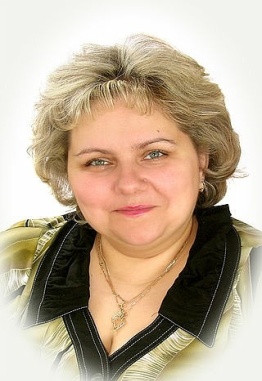 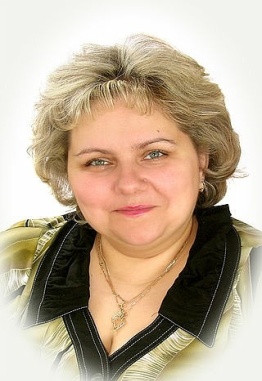 Директор
 МБОУ «Марфинская СОШ»
Алексеев Игорь Евгеньевич
Заместитель директора
 МБОУ «Марфинская СОШ»
структурное подразделение «Колосок»
Войтенкова Валентина Михайловна
Учитель –логопед,
старший воспитатель
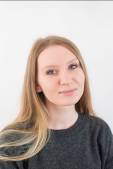 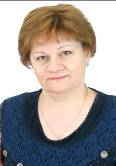 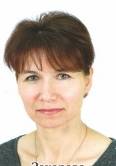 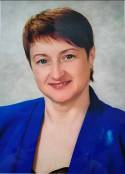 Воспитатель
Некрасова Елена Васильевна
Воспитатель
Захарова  Елена 
Анатольевна
Учитель начальных классов 
МБОУ «Марфинская СОШ»
Тарасова Наталья Ивановна
Педагог- психолог
Кормакова Елена Игоревна
ПРОЕКТ PRE-SCHOOLСТАНДАРТ ДЕТСКОГО САДАВ ОБРАЗОВАТЕЛЬНОМ КОМПЛЕКСЕ
Приложение
ПРОЕКТ PRE-SCHOOLСТАНДАРТ ДЕТСКОГО САДАВ ОБРАЗОВАТЕЛЬНОМ КОМПЛЕКСЕ
Конструирование
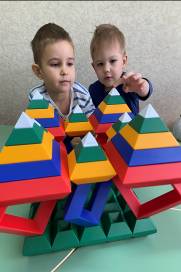 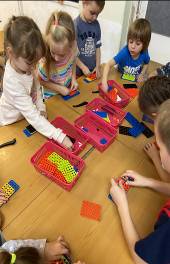 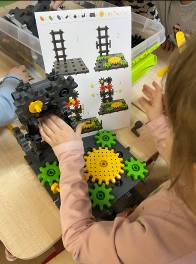 Робототехника
«Ракета»
«Механическая цепь»
ПРОЕКТ PRE-SCHOOLСТАНДАРТ ДЕТСКОГО САДАВ ОБРАЗОВАТЕЛЬНОМ КОМПЛЕКСЕ
Интерактивная песочница
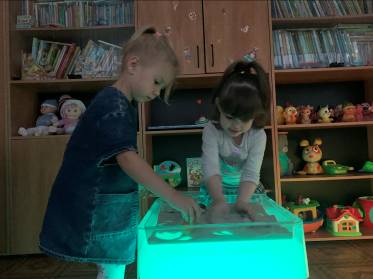 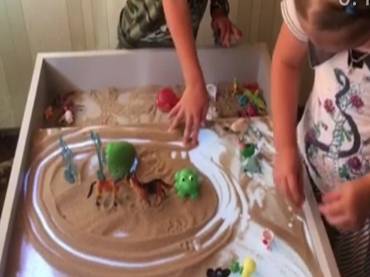 Рисование и игры с песком
ПРОЕКТ PRE-SCHOOLСТАНДАРТ ДЕТСКОГО САДАВ ОБРАЗОВАТЕЛЬНОМ КОМПЛЕКСЕ
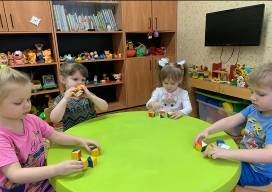 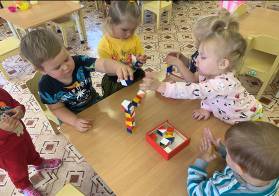 Кубики Никитина
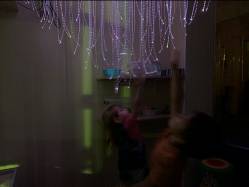 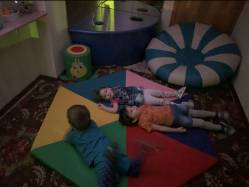 Сенсорная комната